Welcome
TO
PPT FILE
ANKIT 12TH (ARTS)
TOBACCO
Tobacco is a product prepared from the leaves of the tobacco plant by curing them. The plant is part of the genus Nicotiana and of the Solanaceae (nightshade) family.
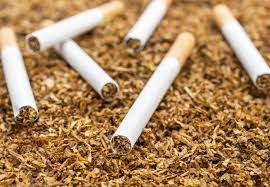 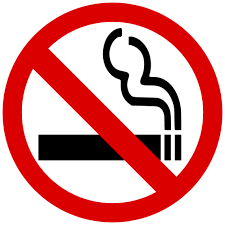 TOBACCO AND NON-COMMUNICABLE DISEASES
IN 2008, ALMOST TWO-THIRDS OF ALL DEATHS, OR
36 MILLION, WERE CAUSED BY NCDs; NEARLY 80% OF
THESE DEATHS OCCURRED IN LOW-AND MIDDLE-INCOME
COUNTRIES.
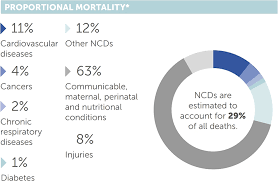 TOBACCO USE IS PROJECTED TO KILL 1 BILLION 
PEOPLE IN THE 21ST CENTURY.
Tobacco is the leading preventable risk factor  for NCDs
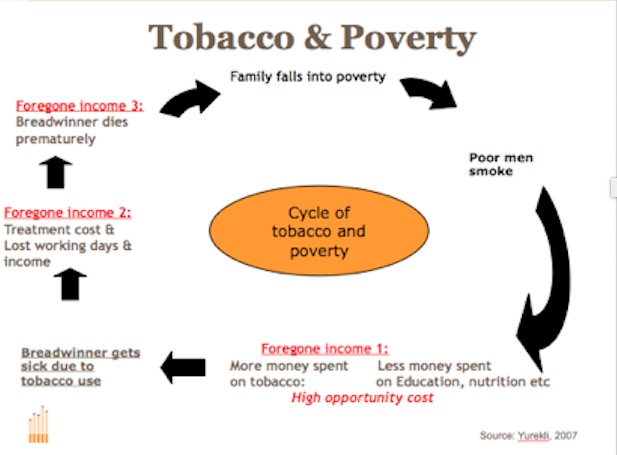 The major risk factors that cause  NCDs 
Include tobacco use, poor diet, physical 
Inactivity, and harmful use of alcohol.
Tobacco use is the single most preventable
Cause of death


Globally, more than 1 billion people smoke
TOBACCO  CAUSE OF CANCER
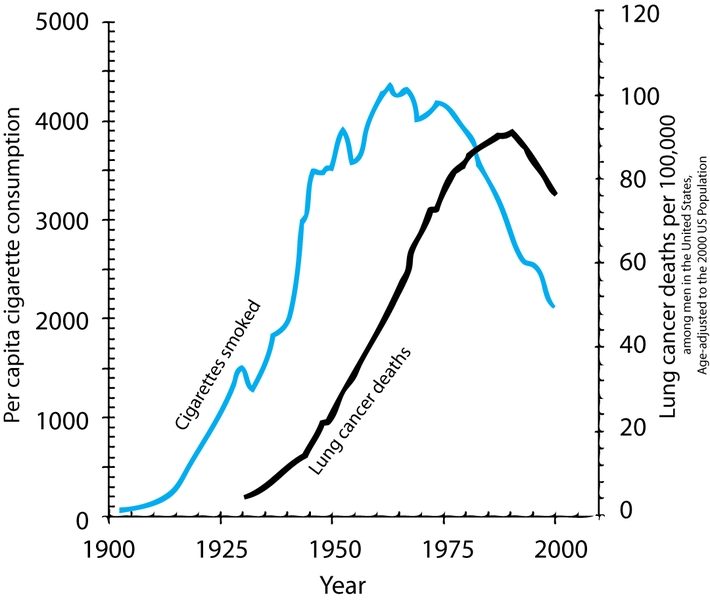 The primary risks of tobacco   usage include 
many forms of cancer, particularly lung cancer,
And head and neck and stomach cancer etc.


The risk of dying from lung cancer  before
Age 85 is 22.1 % for a male smoker and 11.9%
For  a female smoker, in the absence of
Competing causes of death.
Cardiovascular Disease
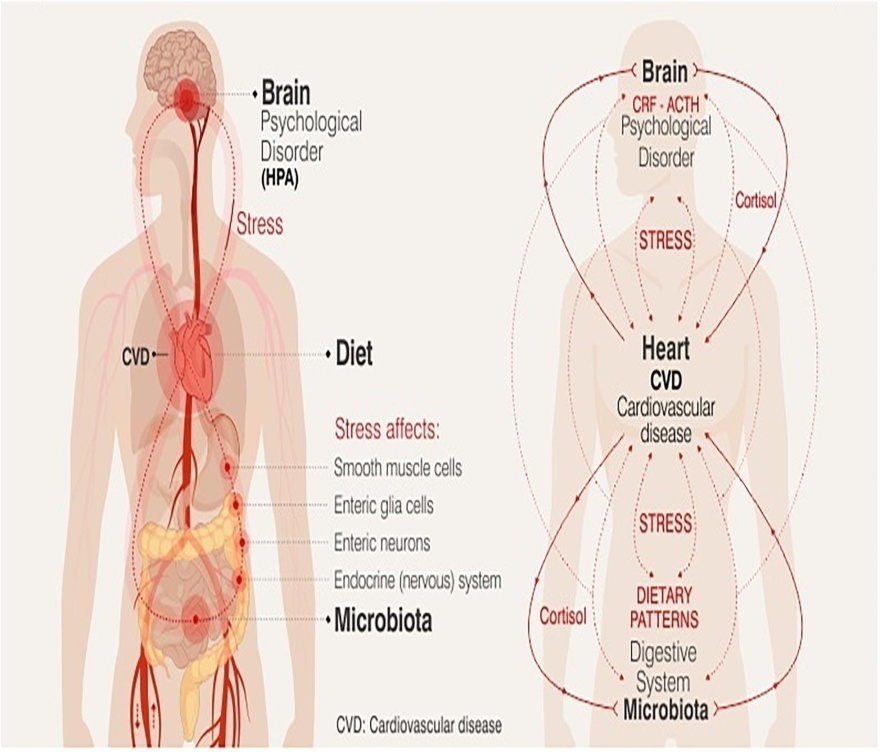 Inhalation of tobacco smoke causes several
Immediate responses within the heart and
Blood vessels i.e. the heart rate begins to
rise , increasing by 30 percent during the
first  10 minutes of smoking.

Smoking also increases  the chance of heart
Disease, stroke, atherosclerosis, and peripheral
Vascular disease.
The Global  Burden of tobacco 
Is a development issue
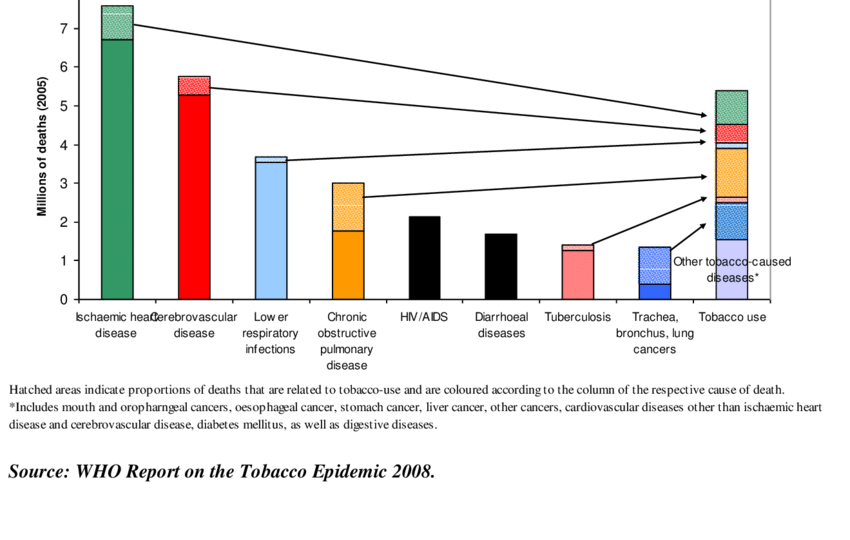 Tobacco use hinders development and  worsens
Poverty, yet tobacco use is increasing in many 
low- and middle-income countries.

Addiction  to tobacco causes poor  families to
spend  more on tobacco and less on food, health
Care and education.
Thank   You